Understand your Bible
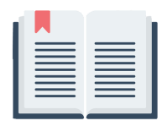 Session 38 Acts 16
Welcome
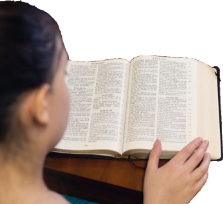 understandyourbible.org
1
Understand your Bible
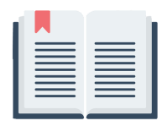 Session 38 Acts 16
What we will see in this chapter:
Paul is guided to go to Philippi
Events at Philippi
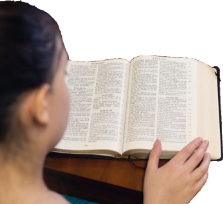 understandyourbible.org
2
Understand your Bible
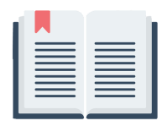 Session 38 Acts 16
Let us read Acts 16
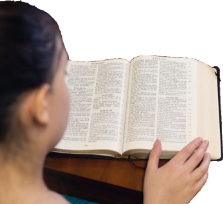 understandyourbible.org
3
Understand your Bible
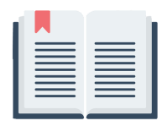 Session 38 Acts 16
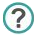 2. Questions
v 1 to 5. Why did Paul circumcise Timothy?
Paul wanted Timothy to go with him. He circumcised Timothy because the Jews in the area knew his father was Greek.
v 6 to 12. What happened to Paul at Troas and what did he then do?
Paul was prevented from going to Asia and Bithynia. But he had a vision in which he was asked to visit Macedonia, so he went to Philippi.
v 13 to 15. What happened at Philippi?
Lydia and her household were converted and baptised.
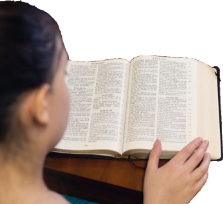 understandyourbible.org
4
Understand your Bible
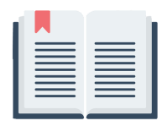 Session 38 Acts 16
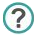 2. Questions
v 16 to 24. What happened as Paul and others were going to prayer and where did Paul and Silas end up?
Paul cured a mentally disturbed slave girl. But her owners were angry and dragged Paul and Silas to the rulers. They falsely accused Paul and Silas so that they were imprisoned.
v 25 to 30. What happened at midnight and what did the jailer ask?
Paul and Silas were praying and singing hymns. There was an earthquake and all the prisoners were released from their bonds. Paul stopped the jailer from killing himself.
The jailer asked what he needed to do to be saved.
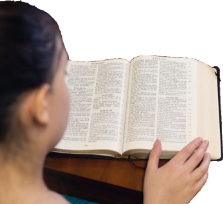 understandyourbible.org
5
Understand your Bible
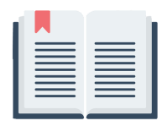 Session 38 Acts 16
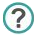 2. Questions
v 31 to 34. What was the reply to the jailer and what did he then do?
Paul and Silas told him to believe in the Lord Jesus Christ, and both he and his household would be saved. After the jailer had heard about Jesus, he washed the stripes of Paul and Silas and was baptised.
v 35 to 40. What happened to Paul and Silas on the next day?
They were released from prison; Paul insisted that the magistrates came and fetched them out as they were Romans. The magistrates were then afraid, but Paul and Silas went to Lydia’s house.
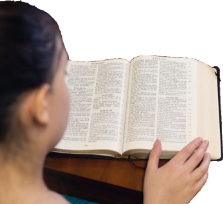 understandyourbible.org
6
Understand your Bible
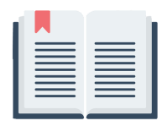 Session 38 Acts 16
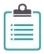 3. Related theme from v 33:
	Baptism - its meaning.
Verse(s)
Main point(s)
Acts 2 v 38
Baptism enables us to have our sins forgiven.
Romans 6 v 3 to 6
Baptism into Christ is a symbolic death which links us with his death, destroying "the body of sin". It also links us with his resurrection so that we can "walk in newness of life”.
Galatians 3 v 27 to 29
By being baptised we put on Christ and are regarded as descendants of Abraham. We are then involved in the promises made to Abraham.
understandyourbible.org
7
Understand your Bible
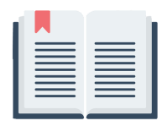 Session 38 Acts 16
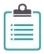 3. Related theme from v 33:
	Baptism - its meaning.
Verse(s)
Main point(s)
Colossians 2 v 12 and 13
We are buried with Jesus Christ by being baptised. This symbolises a burial of our old life. Coming up out of the water is a resurrection symbolising God raising us from the dead as he did Christ.
1 Peter 3 v 21
Baptism enables us to be saved because of the resurrection of Jesus Christ. It isn't a physical wash, but a clean conscience responding to God.
understandyourbible.org
8
Understand your Bible
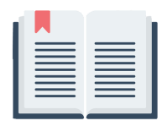 Session 38 Acts 16
Comments or questions
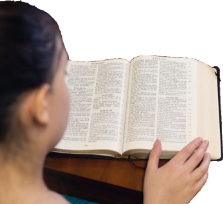 understandyourbible.org
9